The BHS Learning Journey
Year 10 this way!
Appropriate Typography
End of Year Assessment
Evaluating work
Experimenting with media
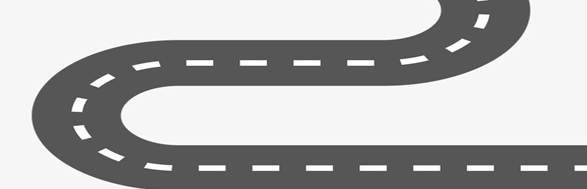 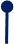 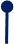 Assessed piece: Transition Unit
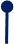 How to create meaningful annotation
How to develop an idea
Final design ideas
Initial design ideas
End of Year 9 Preparation
Year 9 Summer Term 2
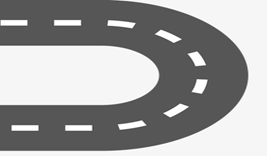 How to create meaningful annotation
How to collect ‘found objects’
How to produce a research page
How to describe a piece of Art
How to sketch an artist responce
TOPIC 3: 
Typography
Year 9 Summer Term 1
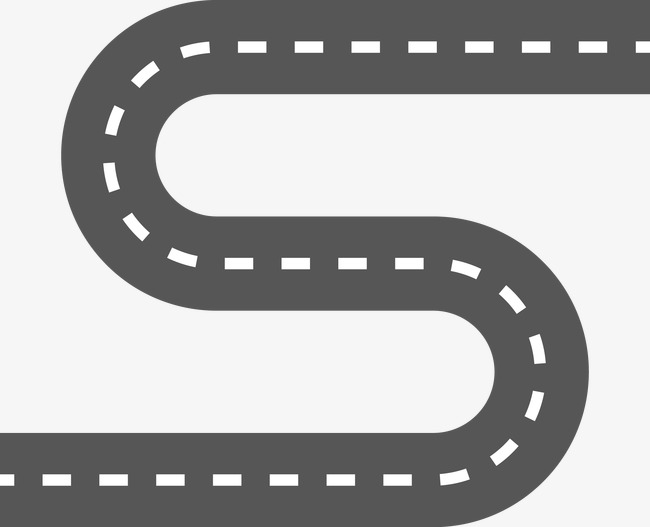 What is a collage?
Preparing a 
background
Using a 
 Template
External Factors
Presentation
Assessed piece: Final animal
Year 9 Spring Term 2
Assessed piece:
Printing techniques
Artist 
Study
Pattern
 study
Cut
 reduction
Monoprinting
Poly
 printing
Year 9 Spring Term 1
TOPIC 2:
Pattern in the wild
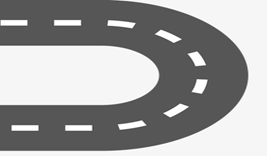 What is a 3d piece?
Tonal
Painting
Responding to feedback
Refining
Making editorial decisions
Reflection
Year 9  Autumn Term 2
End of topic assessment: Painted piece
Assessed piece: Mark making
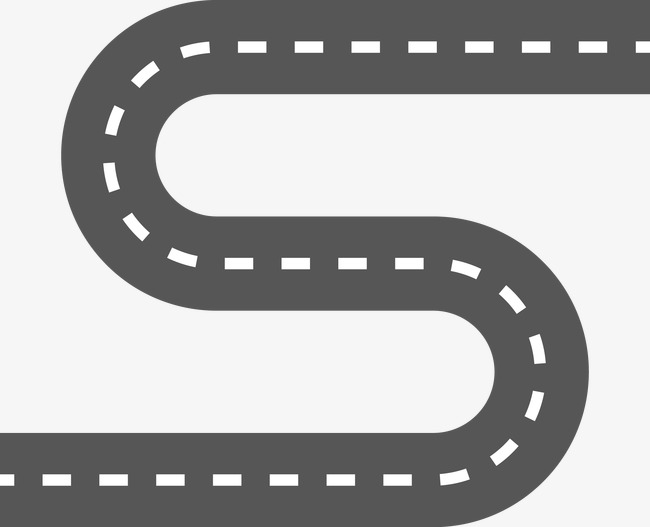 Developing mark making
Gradient Shading
Tonal Shading
How to make an observational drawing?
Analysing the work of others
Year 9 Autumn Term 1
TOPIC 1:
David Thomlinson